วารสารประชาสัมพันธ์
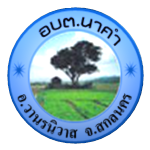 องค์การบริหารส่วนตำบลนาคำ
การขจัดความยากจนและพัฒนาคนทุกช่วงวัยอย่างยั่งยืนฯ
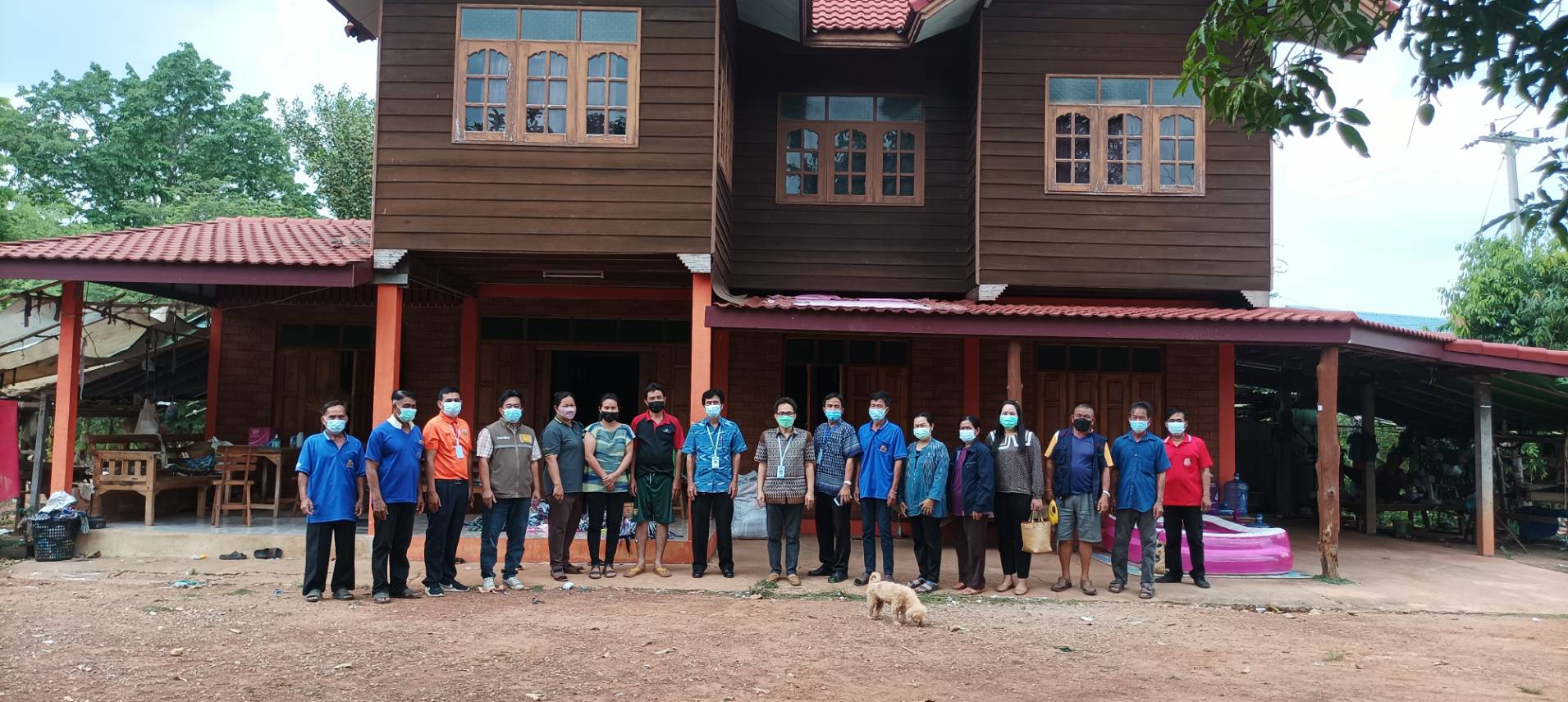 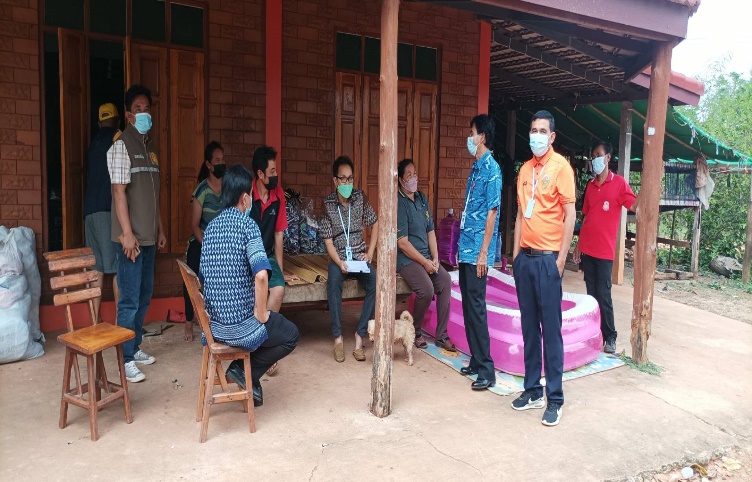 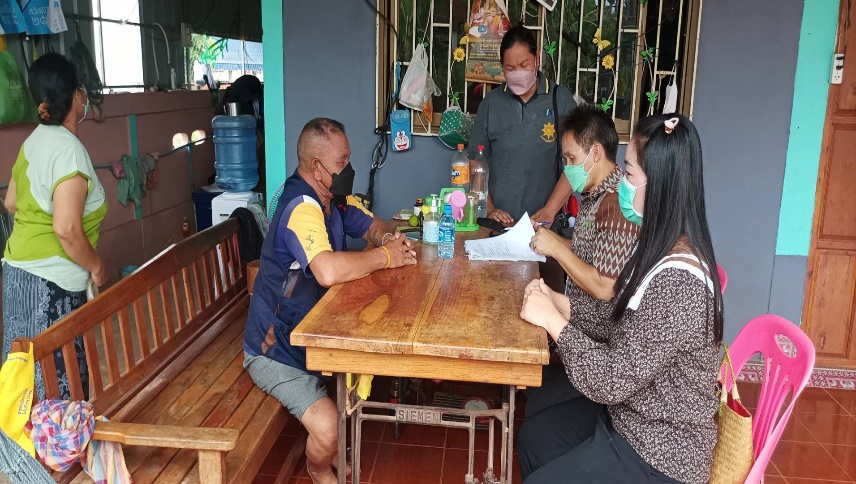 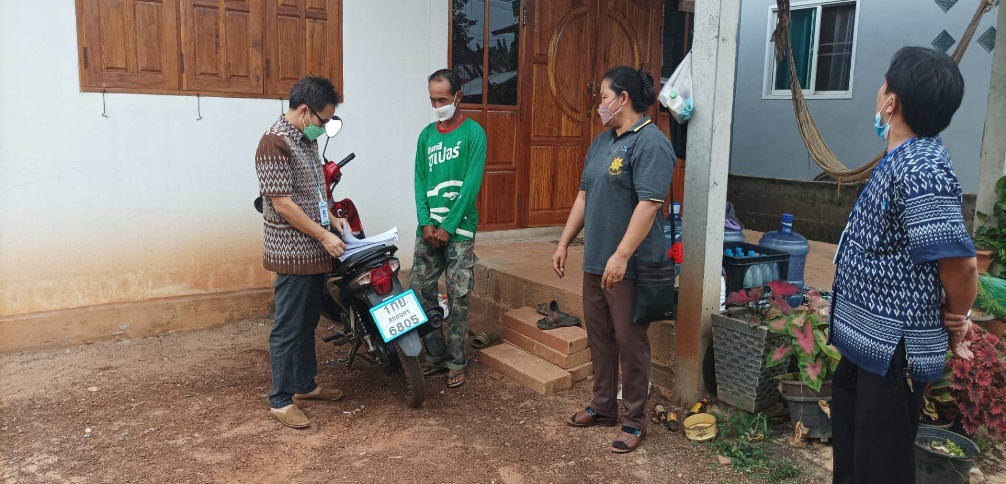 วันที่ 21 เมษายน 2565 เวลา 13.00 น. นายสมหวัง  มังธานี  นายก อบต.นาคำ พร้อมด้วยปลัด อบต.นาคำ รองปลัด ฯ  กำนัน ผู้ใหญ่บ้าน และคณะทำงานทีมพี่เลี้ยงการขจัดความยากจนและพัฒนาคนทุกช่วงวัยอย่างยั่งยืนฯ ลงพื้นเพื่อดำเนินงานแก้ไขปัญหาความยากจนและการพัฒนาคนทุกช่วงวัยในระดับพื้นที่ สอบถามข้อมูลครัวเรือนสงเคราะห์เป้าหมาย จำนวน 3 ครัวเรือน ในพื้นที่ บ้านหนองม่วง หมู่ที่ 6 และบ้านหนองม่วงพัฒนา หมู่ที่ 8 ตำบลนาคำ อำเภอวานรนิวาส จังหวัดสกลนคร
ติดต่อประสานงาน : องค์การบริหารส่วนตำบลนาคำ
โทร 042-707657  Email : contact@na-kam.go.th